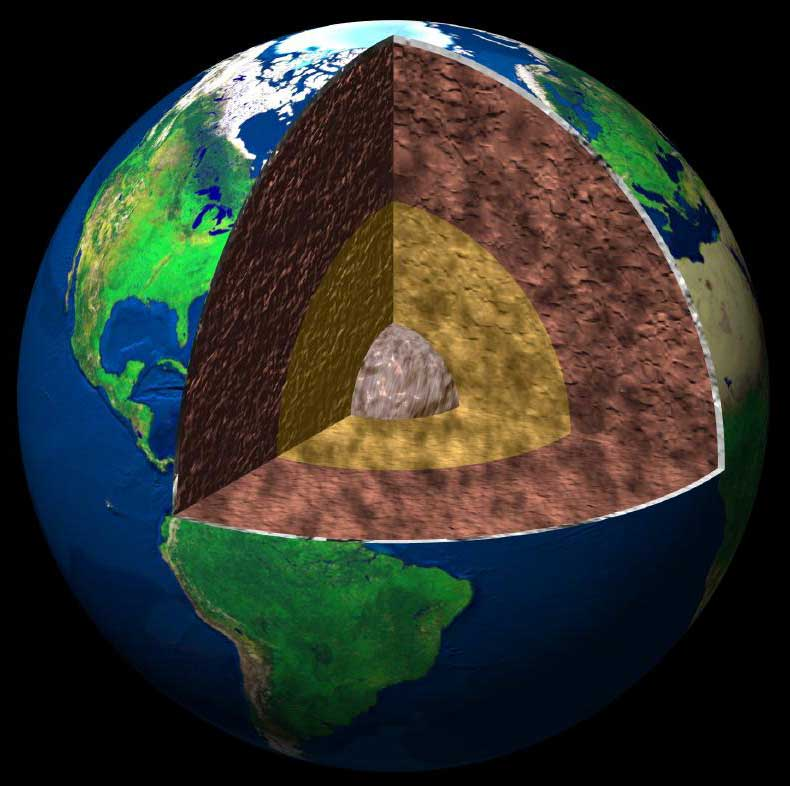 Earth’s Internal Structure
Standard 2 Objective 1
Indicators: A and B
Why is Earth’s interior hot?
There are two reasons why the Earth’s interior remains hot.
Radioactive decay.
Heat of formation
Gravitational collapse.
Constant bombardment.
Radioactive decay
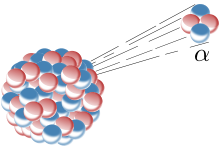 About 50% of the Earth’s interior heat comes from the decay of radioactive materials.
As unstable isotopes decay into more stable elements, heat is produced.
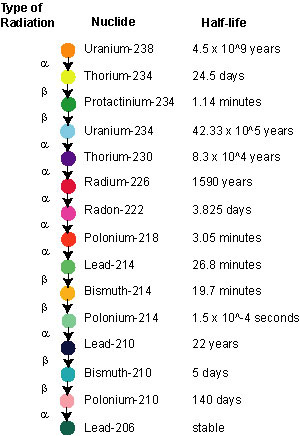 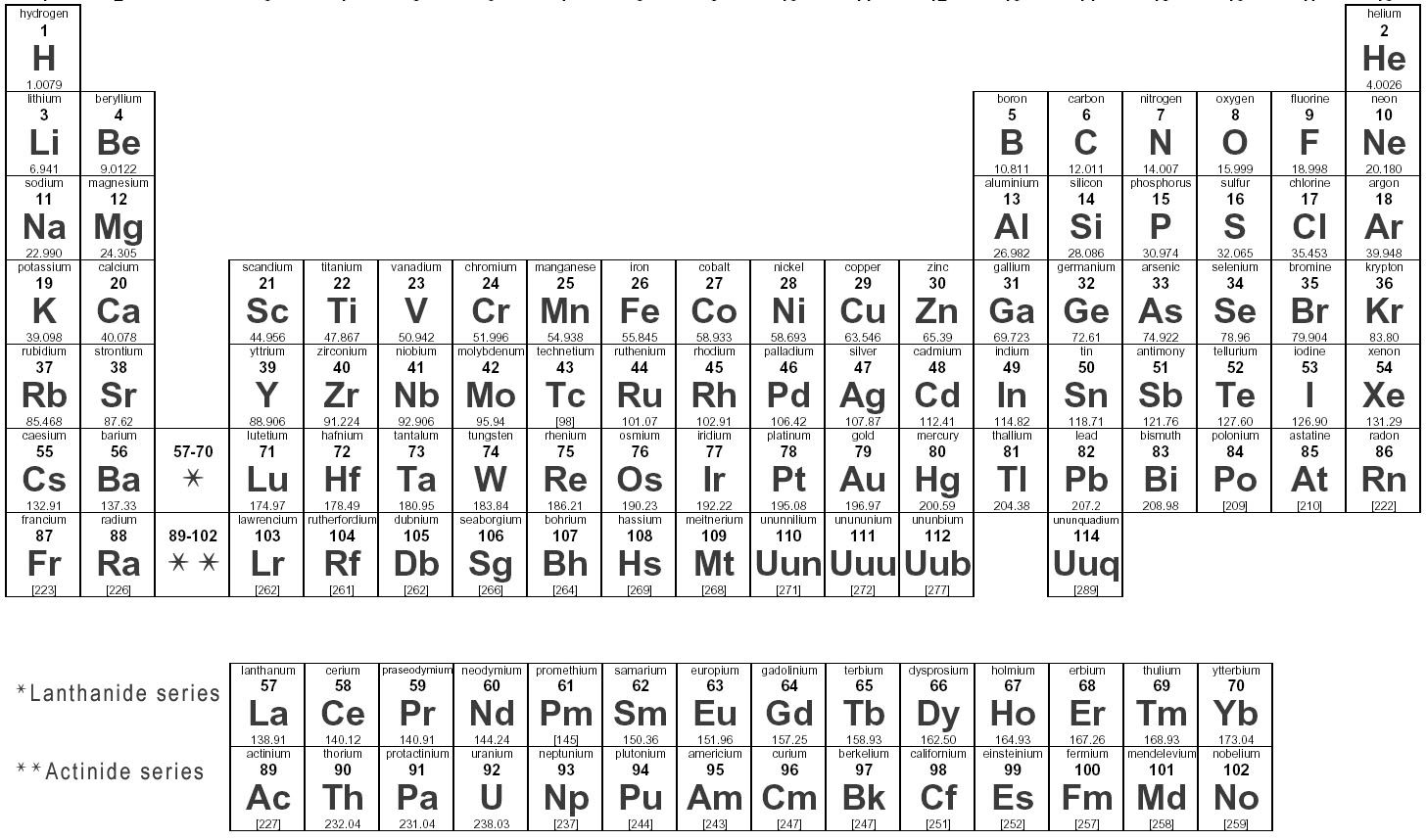 Radioactive decay
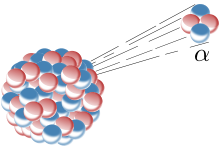 Elements such as Uranium-238
Alpha decay: alpha particle (Helium nucleus) is emitted. Element loses 2 protons and 2 neutrons.
Beta decay: beta particle (electron ) is emitted. One neutron is converted into a proton.
The grid below represents a quantity of U238. Each time you click,
one half-life goes by. Try it! 
 U238 – blue        PB206 - red
As we begin notice that no time
has gone by and that 100% of the
material is U238
Age = 0 half lives (4.5 billion years x 0 = 0 yrs)
The grid below represents a quantity of U238. Each time you click,
one half-life goes by. Try it! 
 U238 – blue        PB206 - red
After 1 half-life (4.5 by ), 50% of
the U238 has decayed into Pb206. The ratio
of U238 to Pb206 is 1:1. There are equal
amounts of the 2 elements.
Age = 1 half lives (4.5 billion x 1 = 4.5 billion years )
The grid below represents a quantity of U238. Each time you click,
one half-life goes by. Try it! 
 U238 – blue        PB206 - red
Now 2 half-lives have gone by for a total
of  11,400 years. Half of the U238 that was
present at the end of half-life #1 has now
decayed to Pb206. Notice the U:Pb ratio. It
will be useful later.
Age = 2 half lives (4.5 billion x 2 = 9 billion years)
The grid below represents a quantity of U238. Each time you click,
one half-life goes by. Try it! 
 U238 – blue        PB206 - red
After 3 half-lives (13.5 by) only
12.5% of the original U238 remains. For
each half-life period half of the material
present decays. And again, notice the 
ratio, 1:7
Age = 3 half lives (4.5 billion x 3 = 13.5 billion years)
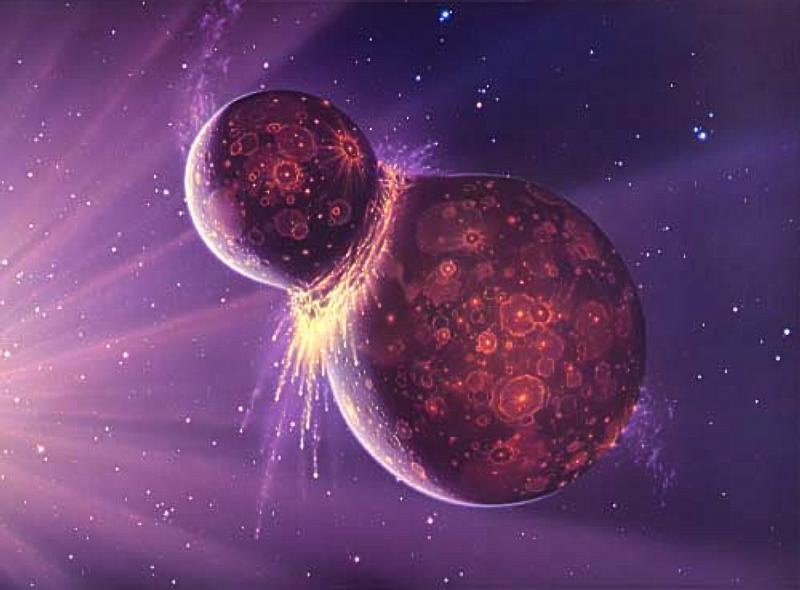 Heat of formation
According to Nebular Theory, Earth formed from the accretion of rocks during the formation of the solar system.
This constant bombardment produced heat which kept the interior molten.
After crust developed less heat was lost.
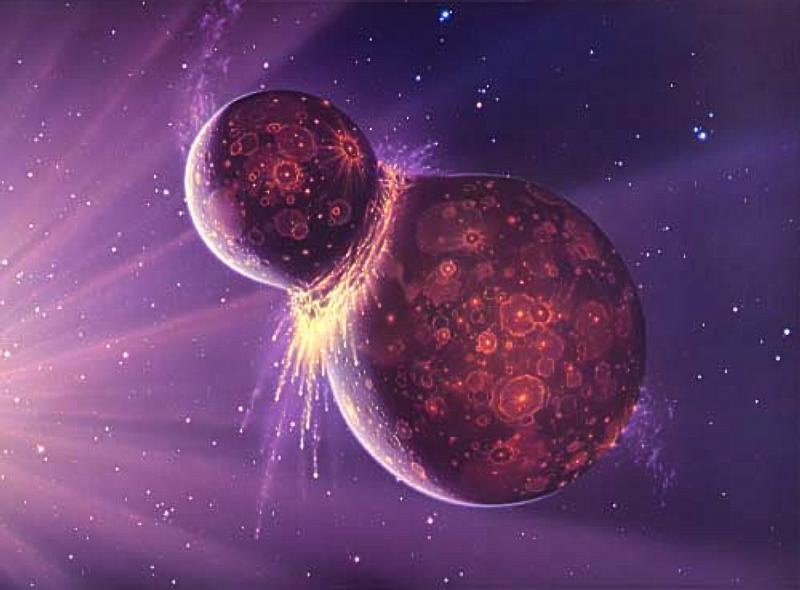 Gravitational collapse
Early Earth was less dense and not homogeneous.
As gravity caused the heavier metals and material to settle, friction created heat.
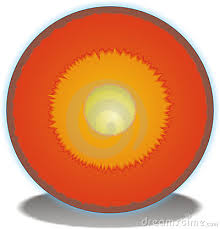 Composition of Interior Earth
What are the major layers of Earth’s interior?
Crust
Mantle
Outer core
Inner core
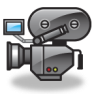 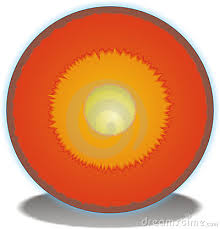 Composition of Interior EarthCrust
Outer layer of the Earth.
Thin. 3-25 miles (5-32 km)
Cool at the surface, up to 1600 F (870 C) at the deepest portions.
Broken up into tectonic plates.
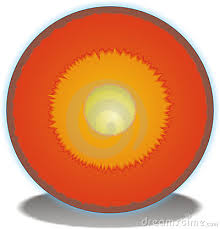 Composition of Interior EarthMantle
Just underneath the crust.
1800 miles thick.
1600 to 4000 Fahrenheit.
Plastic: solid, but flows slightly due to pressure. (Like Modeling Clay)
Plasticity is reason plates are able to move.
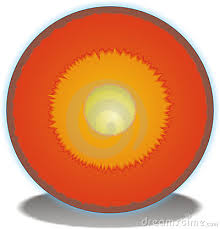 Composition of Interior EarthOuter Core
Below the mantle
4000 to 9000 Fahrenheit.
Nickel and Iron 
Liquid
1800 miles below crust and1400 miles thick.
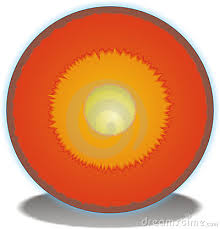 Composition of Interior EarthInner Core
Center of the Earth.
9000 Fahrenheit.
Pressure and temperature so high, Nickel and Iron are forced into solid.
4000 miles below crust and 800 miles thick.